Формирование основ финансовой грамотности у младших школьников
учитель начальных классов
 Гудкова Н.В.МОАУ СОШ №2 
г. Свободный
2019 г.
Цель: познакомить с ролью денег

Планируемые результаты: учащиеся научатся понимать роль денег, объяснять, что такое деньги, анализировать, сравнивать, обобщать, делать выводы.
Что такое деньги?Деньги – особый товар, который можно обменять на любые другие товары или услуги
«Деньги – металлические и бумажные знаки, являющиеся мерой стоимости при купле-продаже, средством платежей и предметом накопления». 
                        Из словаря С.И.Ожегова.
Функции денег (для чего нужны деньги?)
- средство обращения
- средство измерения
- средство платежа
- средство сбережения
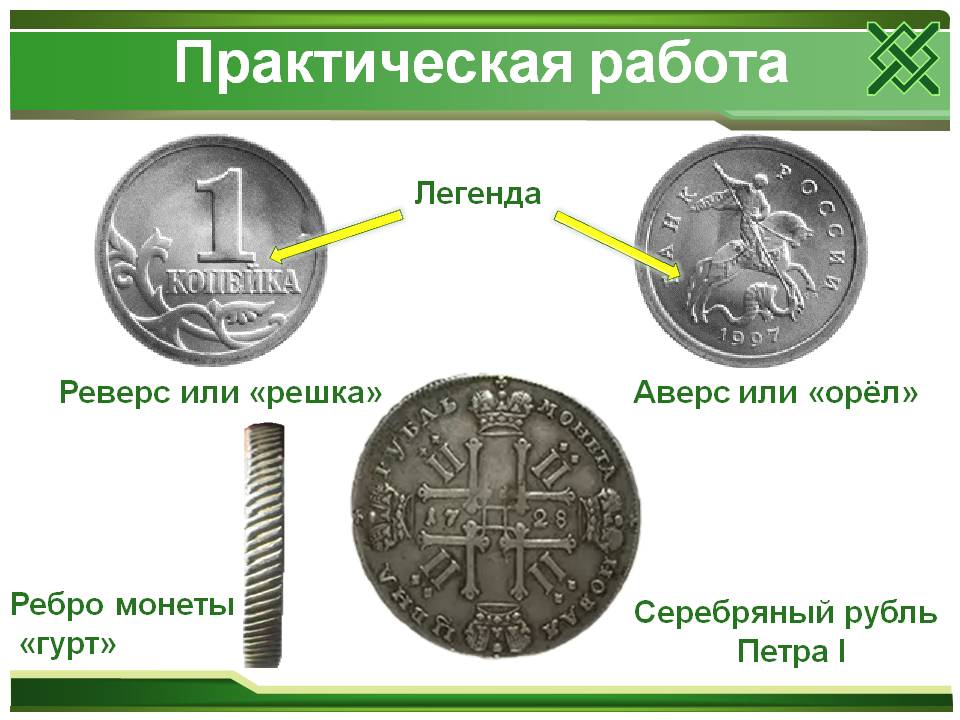 аверс
реверс
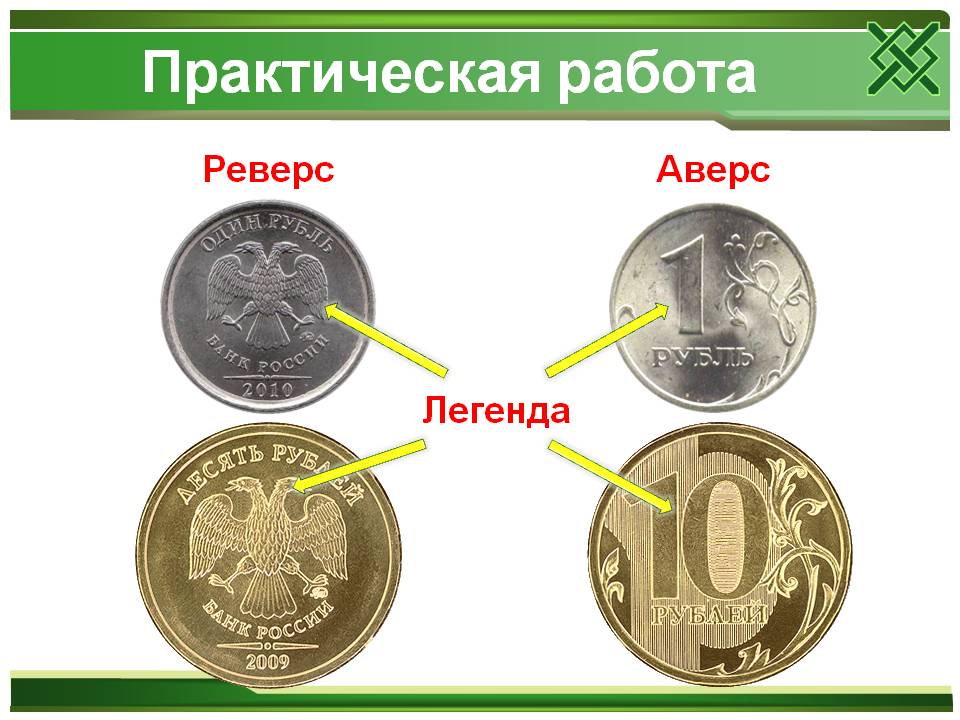 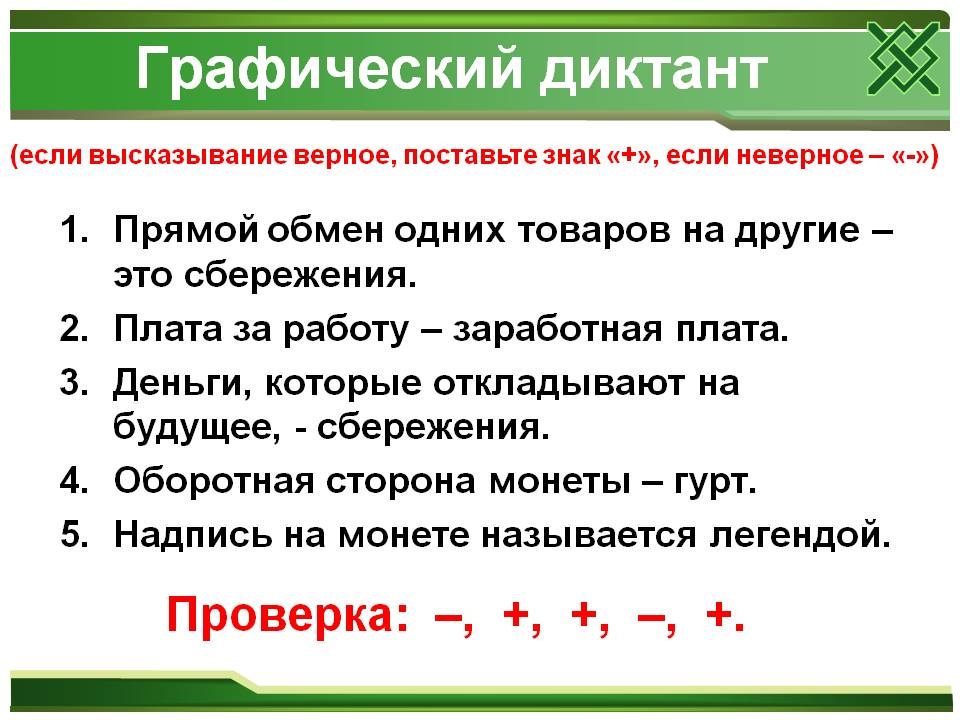 -Что можно назвать личными финансами? 
Откуда вы можете взять деньги? 
- На что потратите сэкономленные деньги?
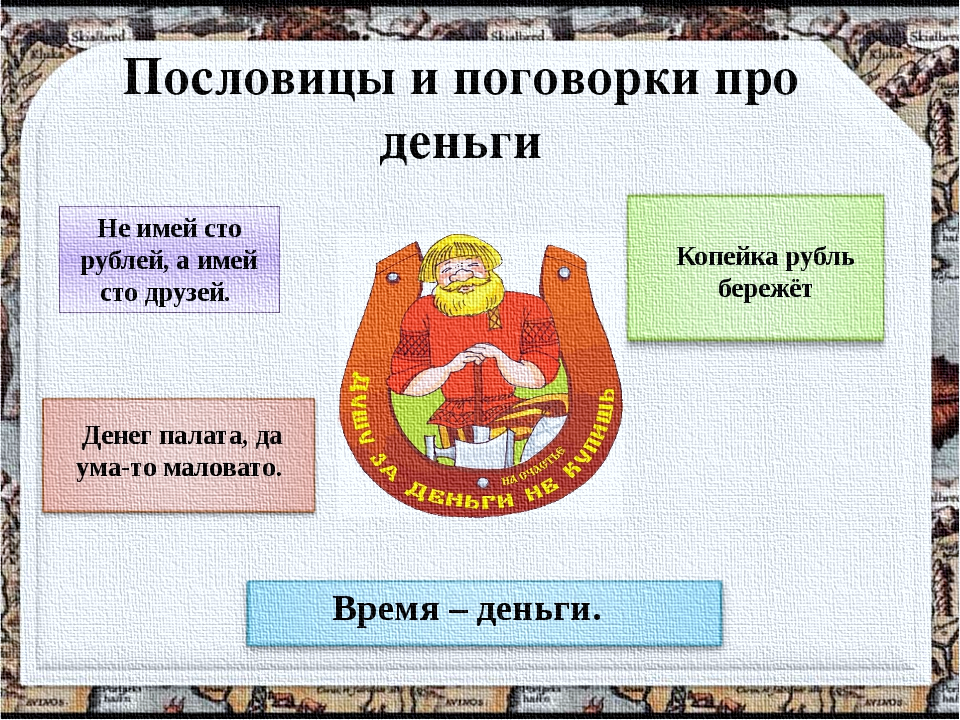 Пословицы
Денег наживёшь – без нужды проживёшь.
Деньги не то, что заработано, а то, что с умом потрачено.
Деньги счёт любят. Хлебу мера, а деньгам счёт.
Без копейки рубля нет.
Денежка без ног, а весь свет обойдёт.
Деньги всякого прельстят.
Лишние деньги, лишние хлопоты.
Денег ни гроша, да слава хороша.
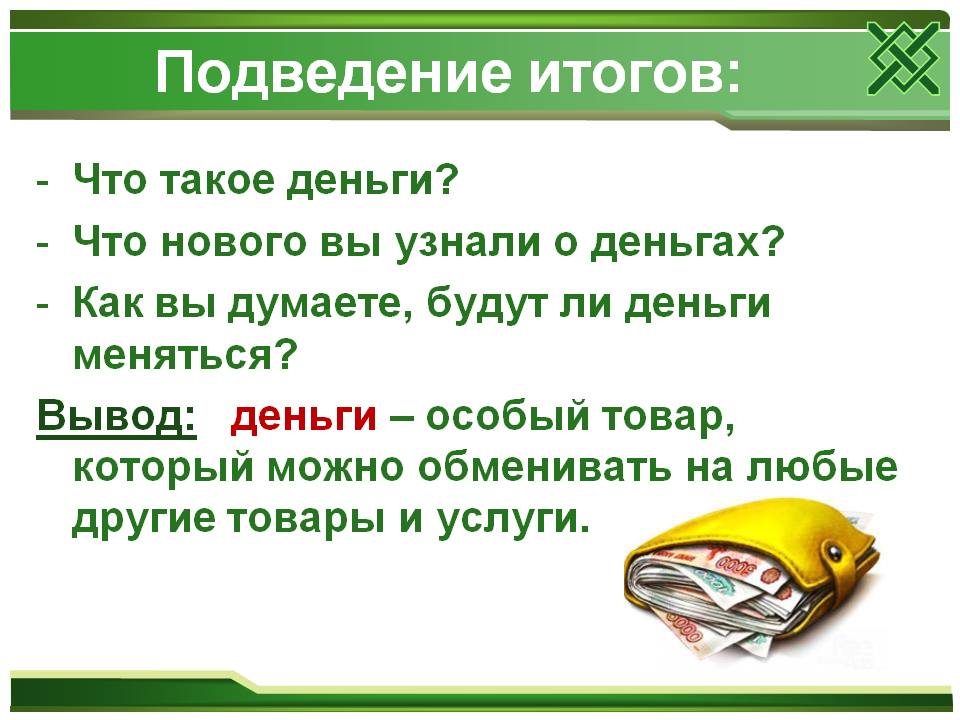 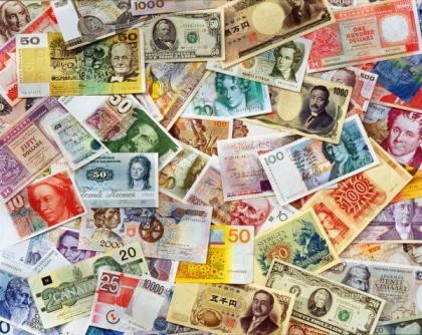 Спасибо за работу и внимание!